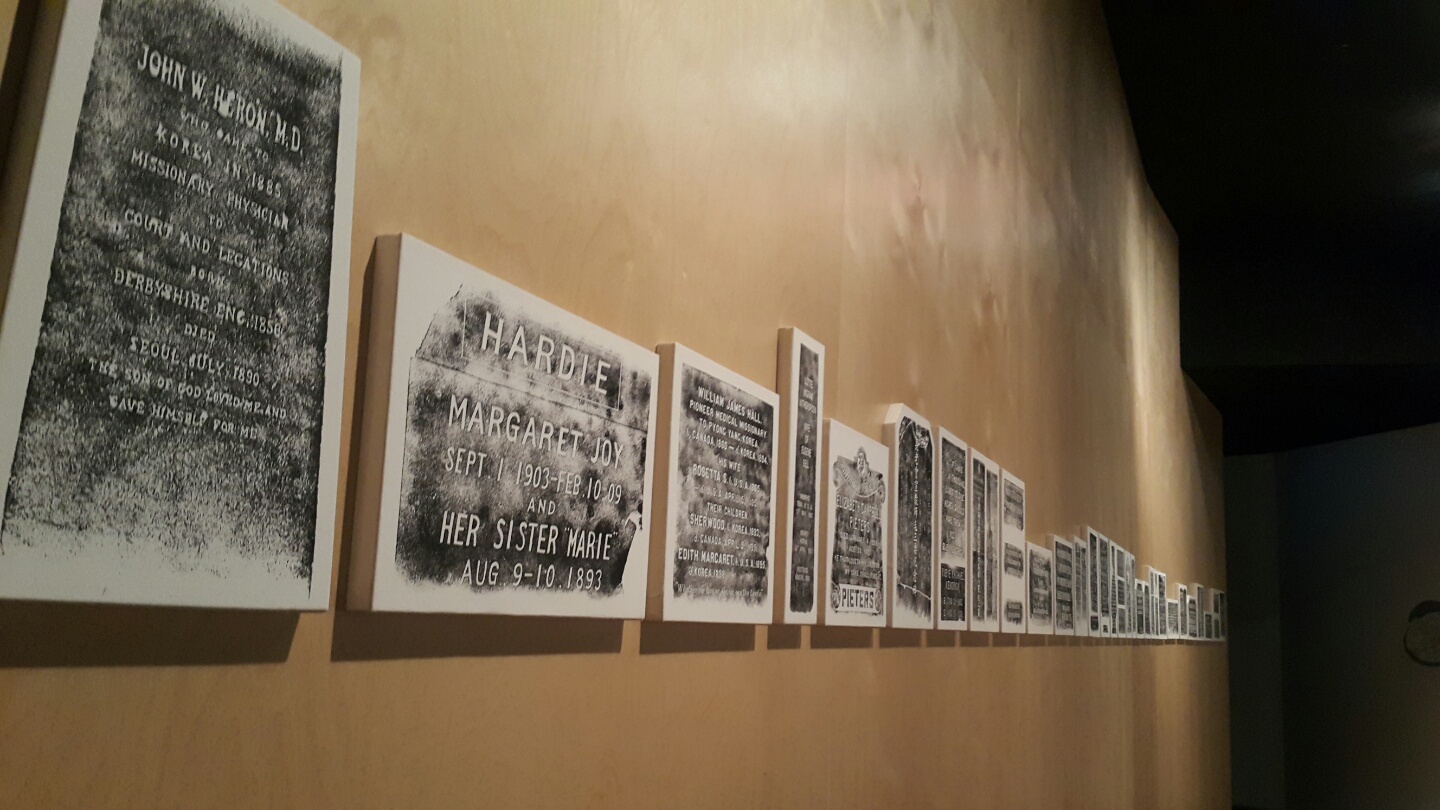 32          そつうと　はいりょ       よのなかを　かえる　はじまり
そうせいき 39:1-6
[Speaker Notes: 사진 : 양화진의 선교사님들의 비에 새겨진 문구]
ふくいん
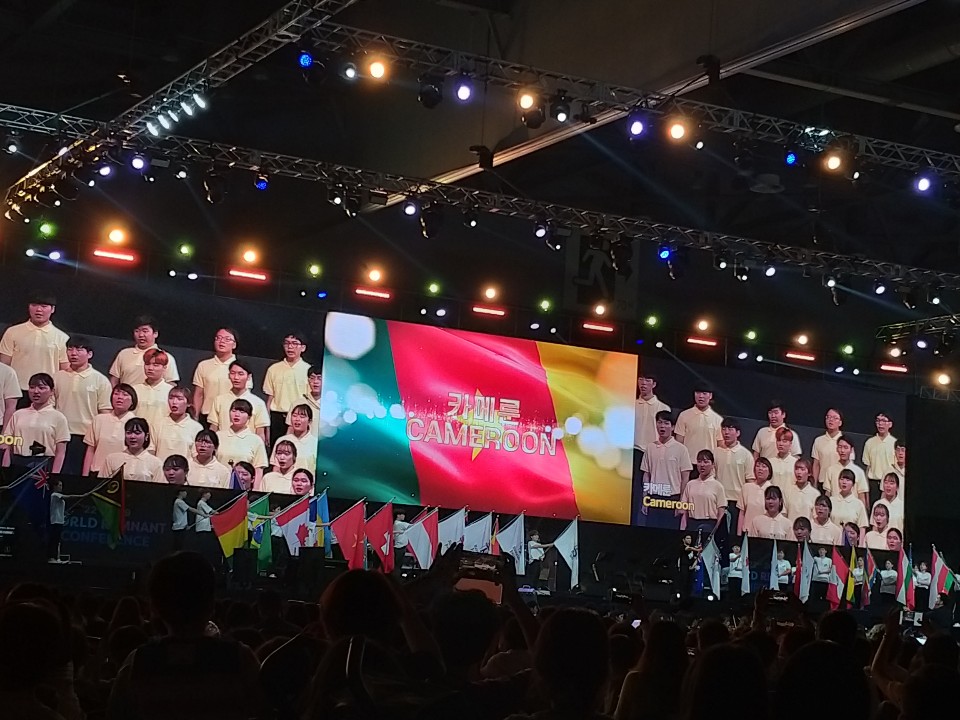 そつう
と
はいりょ
べんきょう
しどうしゃの　まなび
智不責愚
ちえが　ある　ひとは
おろかな　ひとを
せめません
1. Remnantの　くなんは　こたえの　はじまりです
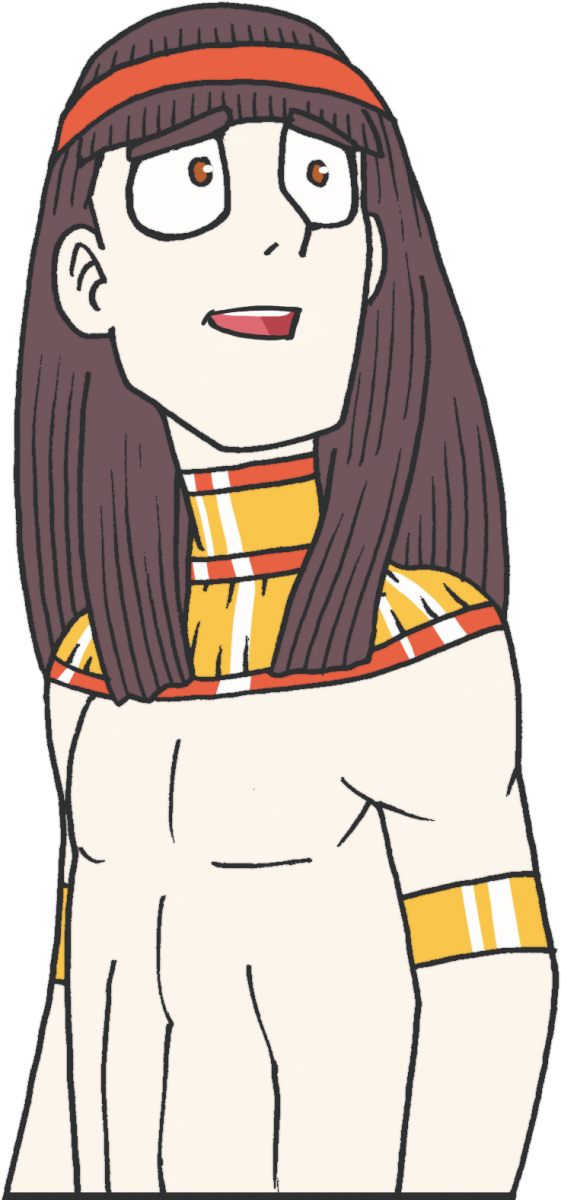 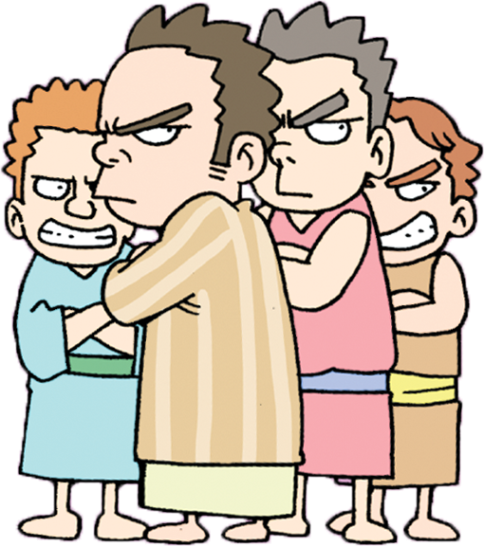 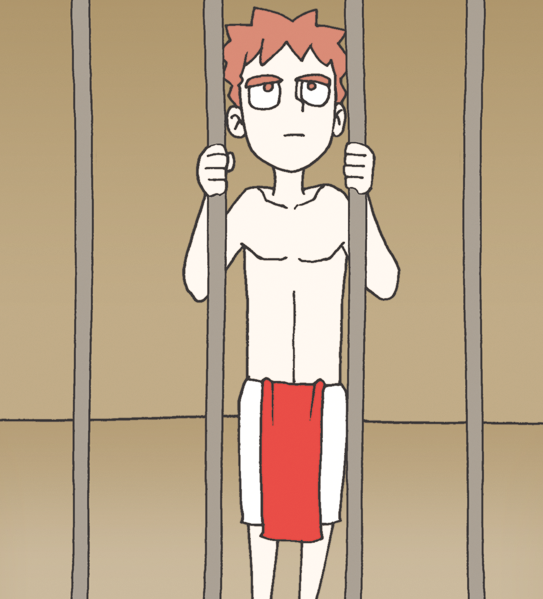 ヨセフ 
– かていもんだい
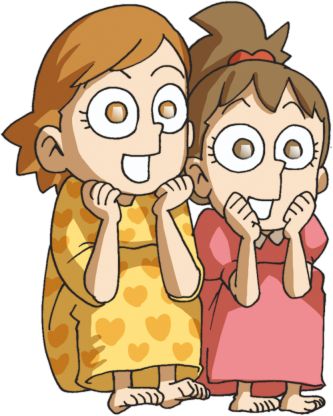 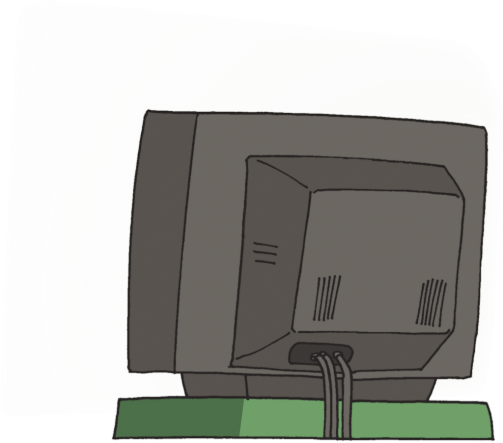 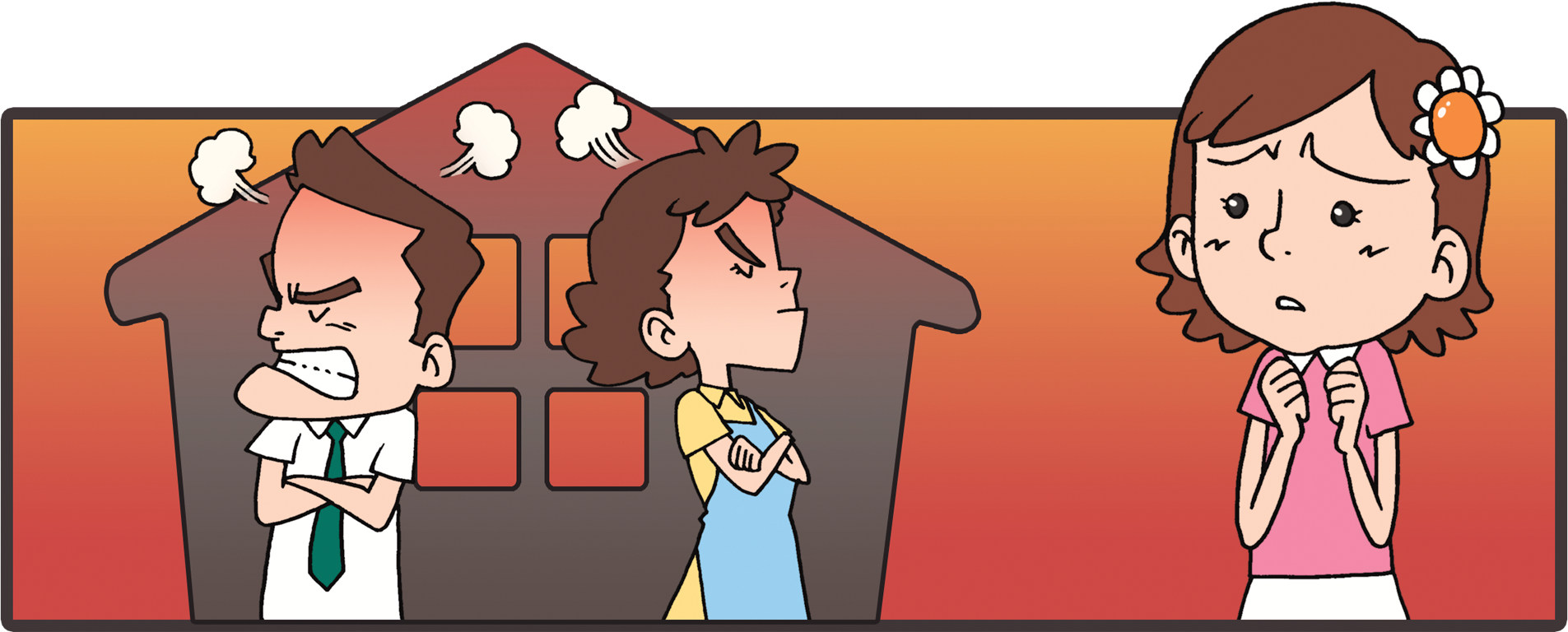 [Speaker Notes: 이미지 출처 : http://blog.daum.net/lbsok/17176455]
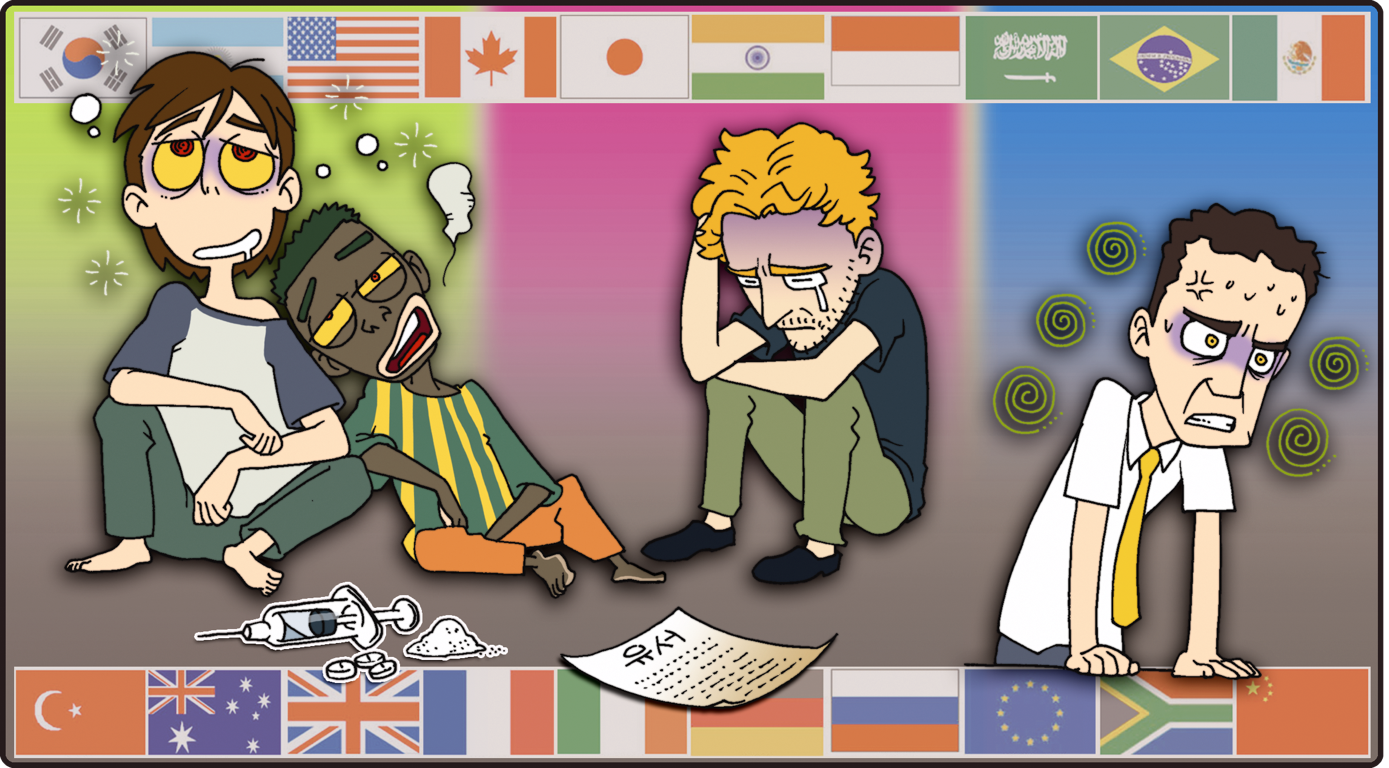 モーセ 
–くにの　もんだい
[Speaker Notes: 이미지 출처 : http://blog.daum.net/lbsok/17176455]
サムエル 
– きょうかい　もんだい
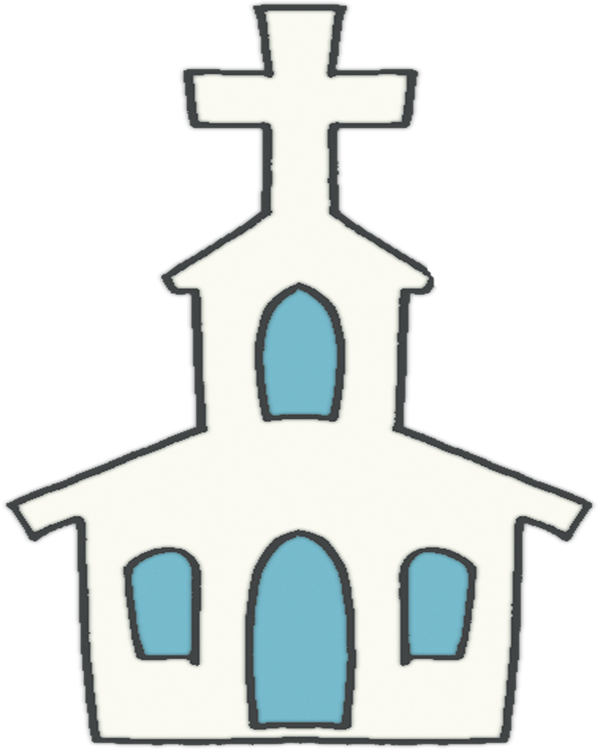 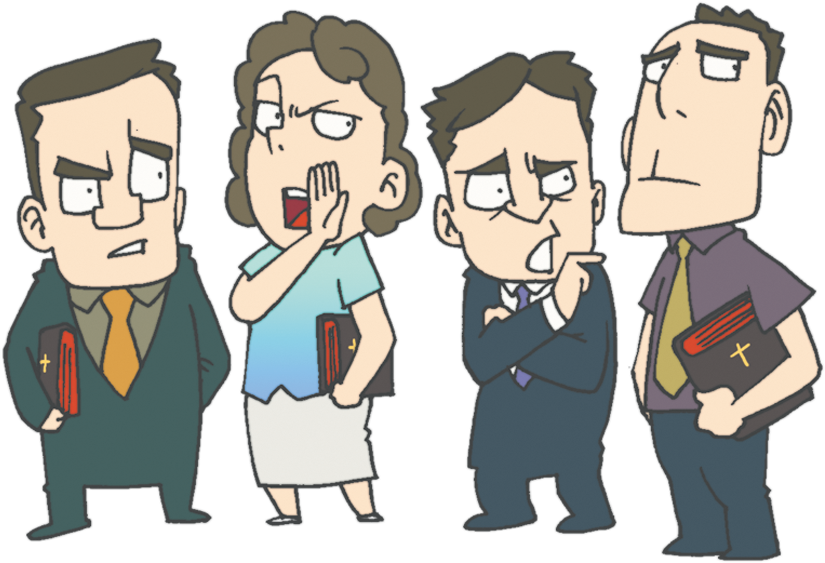 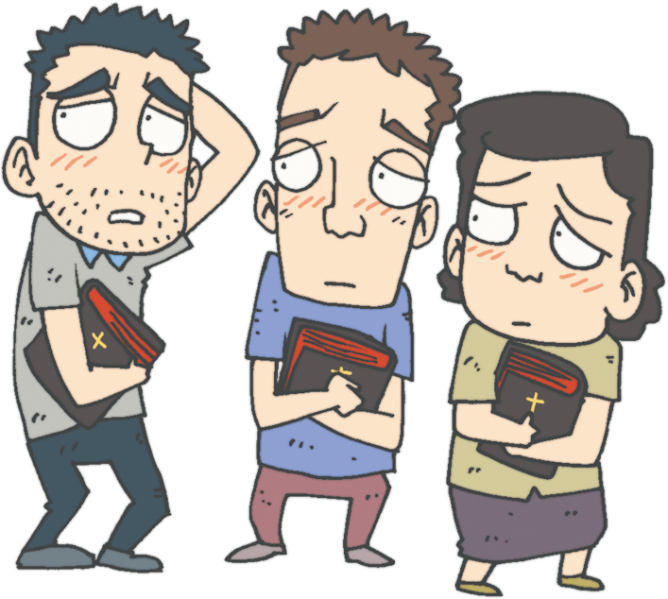 [Speaker Notes: 이미지 출처 : http://blog.daum.net/lbsok/17176455]
ダビデ 
– しゃかい　もんだい
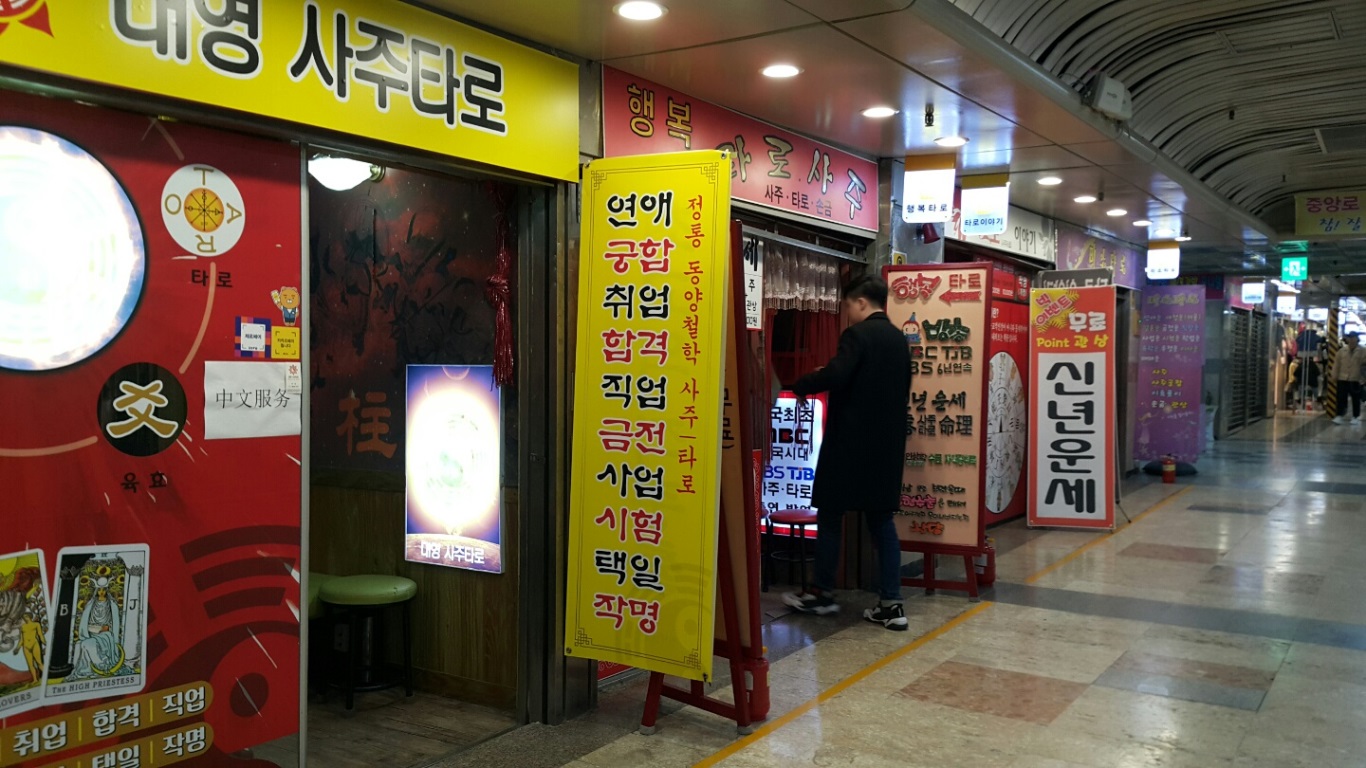 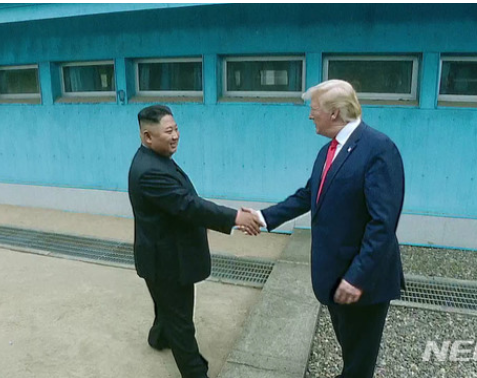 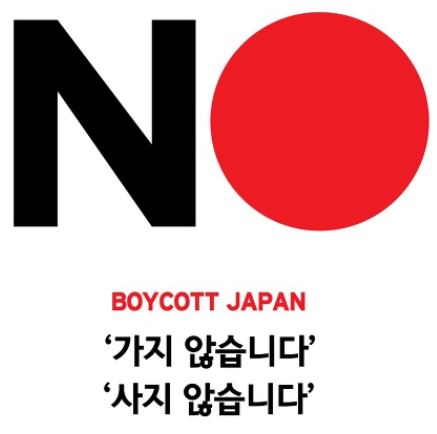 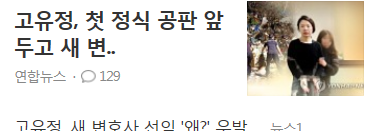 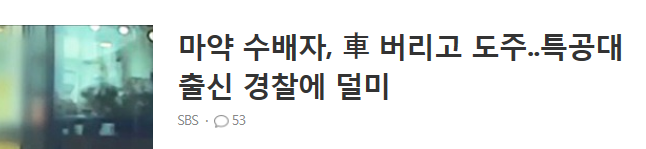 [Speaker Notes: 이미지 출처 : http://www.newsis.com/view/?id=NISX20190809_0000737321&cID=10101&pID=10100 트럼프와 김정은
                  https://oneman1004.tistory.com/108 일본제품불매운동 
                  https://media.daum.net/society/ 마약수배자, 고유정]
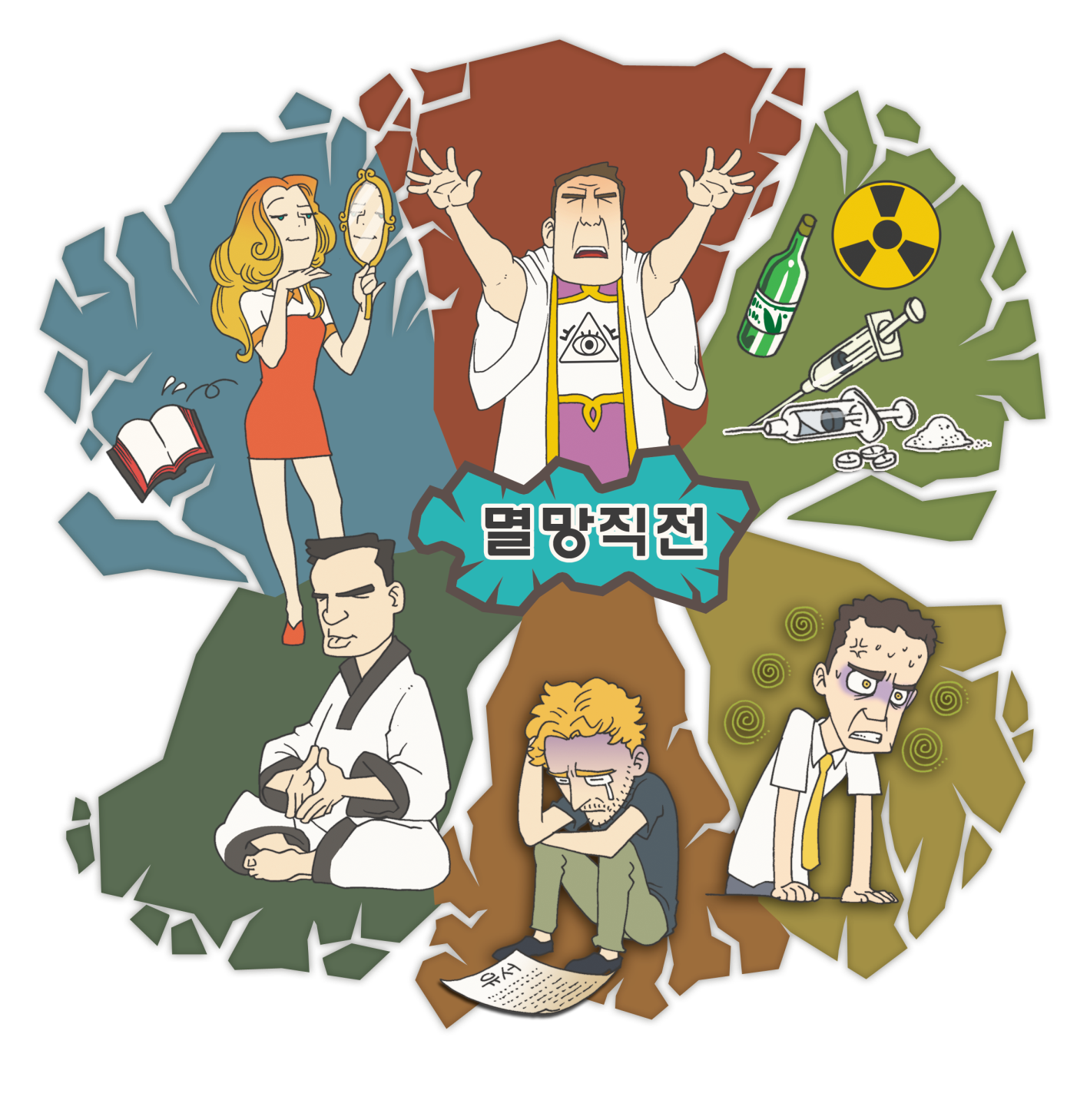 エリシャ 
– ぐうぞう　もんだい
[Speaker Notes: 이미지 출처 : http://blog.daum.net/lbsok/17176455]
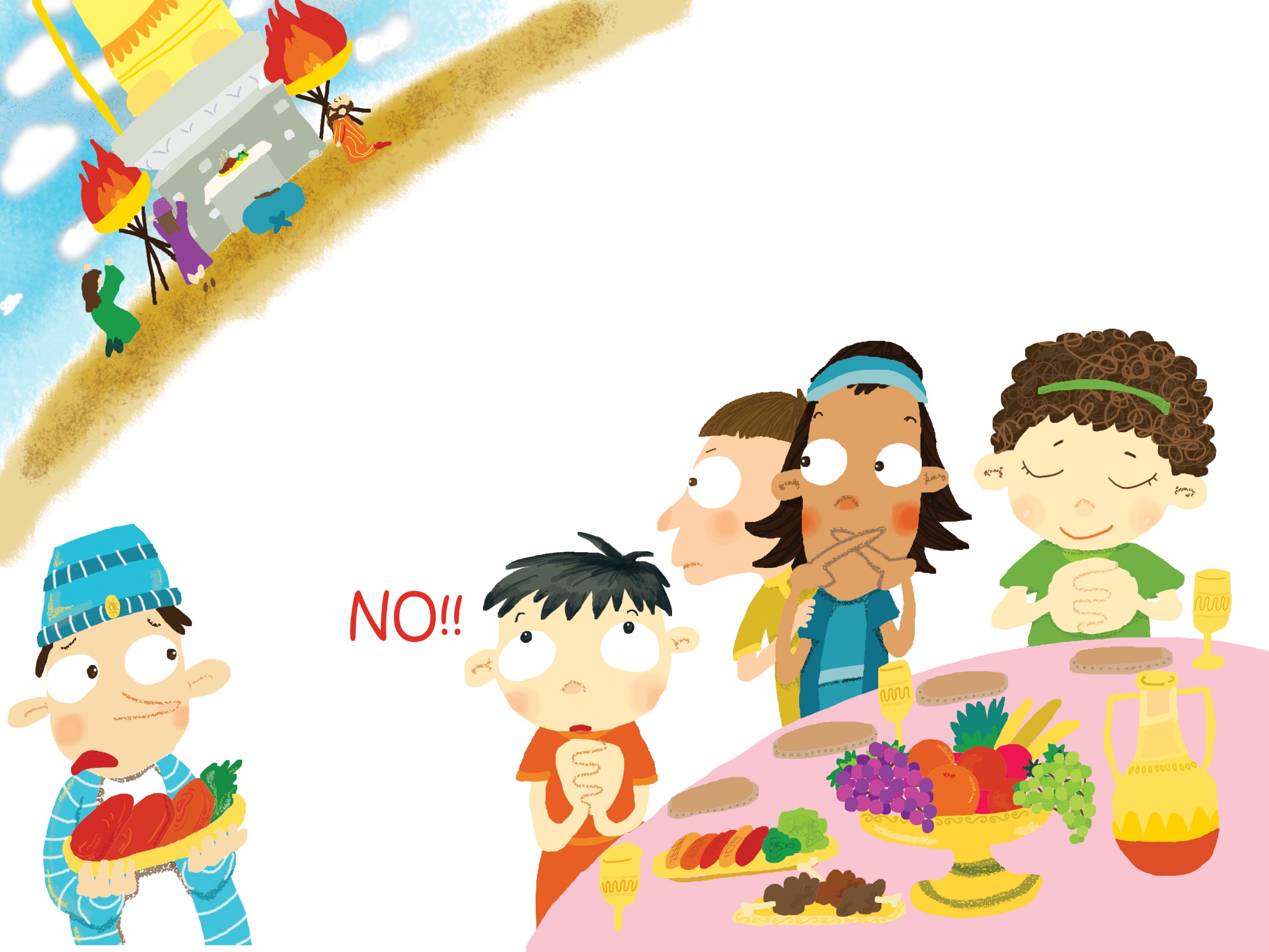 ダニエルと　３にんの　せいねん、ネヘミヤ、エステル – ほりょ
[Speaker Notes: 이미지 출처 : http://blog.daum.net/lbsok/17176455]
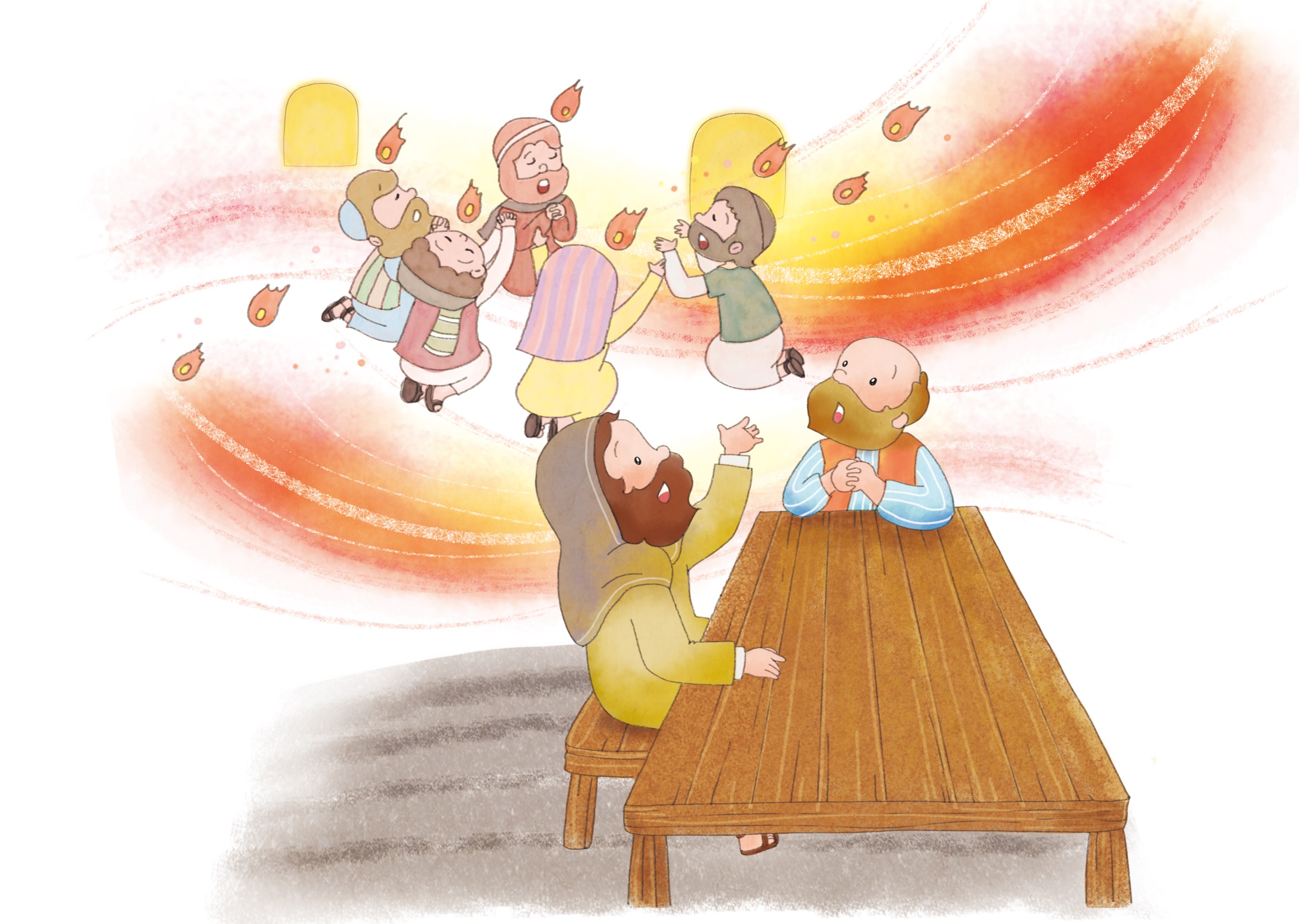 しょだいきょうかいの　しんと 
– ローマの　ぞっこく
[Speaker Notes: 이미지 출처 : http://blog.daum.net/lbsok/17176455]
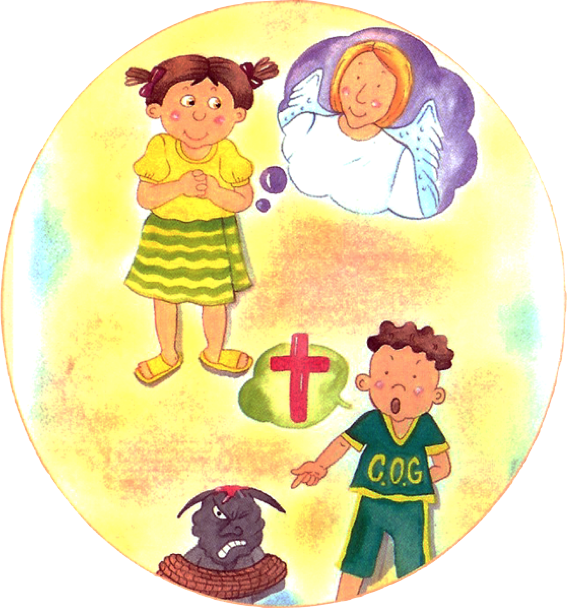 2. このよを　　ちょうえつする　　Remnantの　ちから
れいてき
　　サミット
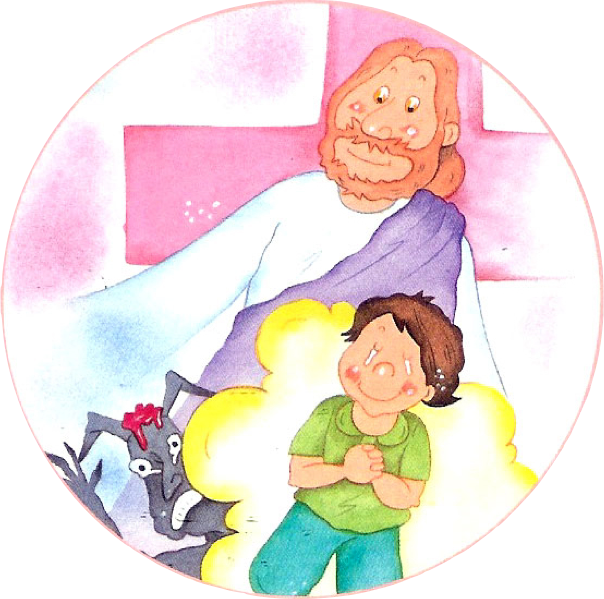 [Speaker Notes: 이미지출처 : https://news.v.daum.net/v/20190726214318605
이미지 출처 : http://www.ktin.net/h/contentxxx.html?code=newsbd&idx=487655&hmidx=1]
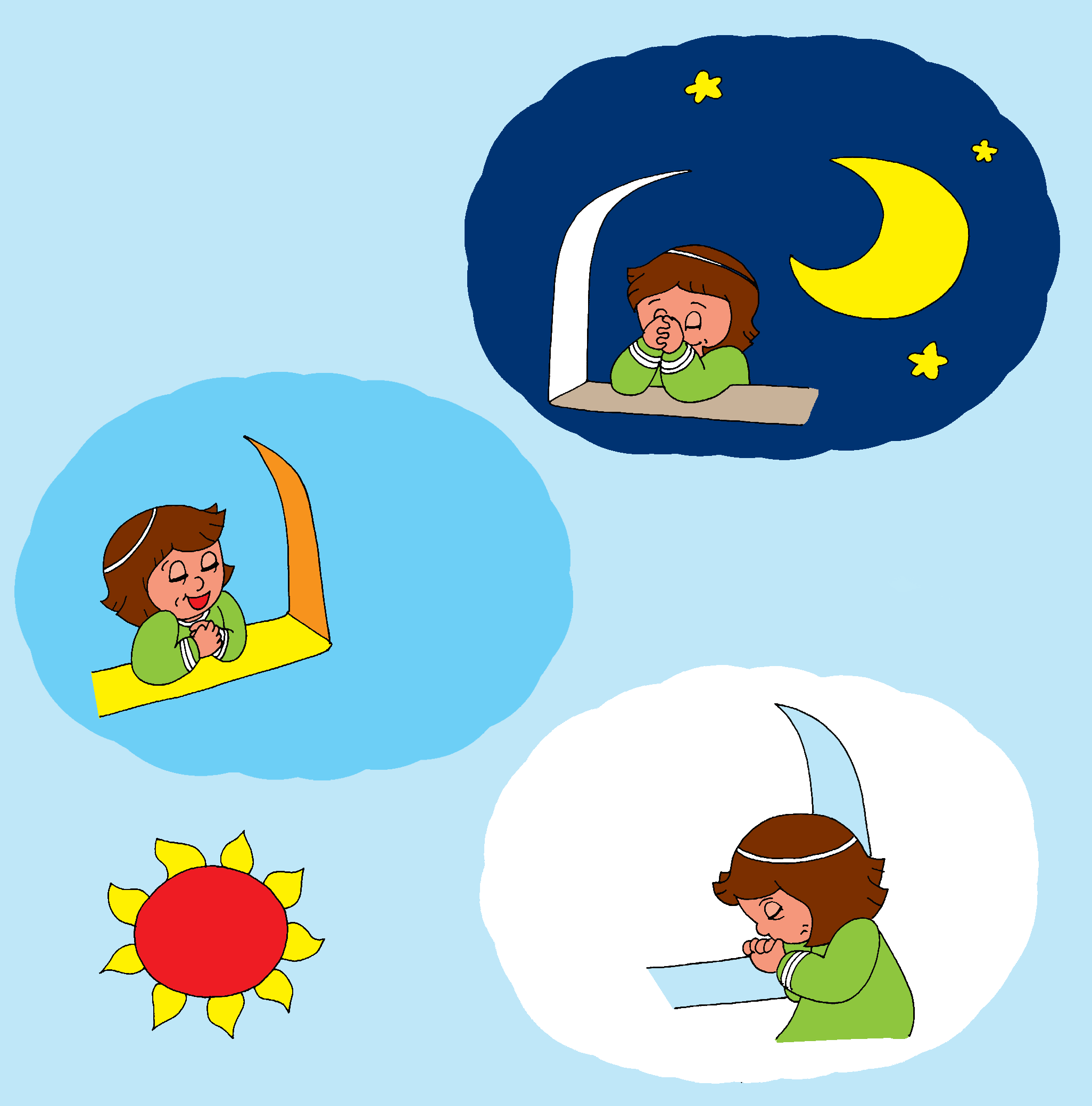 ぎのうサミット
[Speaker Notes: 이미지출처 : https://news.v.daum.net/v/20190726214318605
이미지 출처 : http://www.ktin.net/h/contentxxx.html?code=newsbd&idx=487655&hmidx=1]
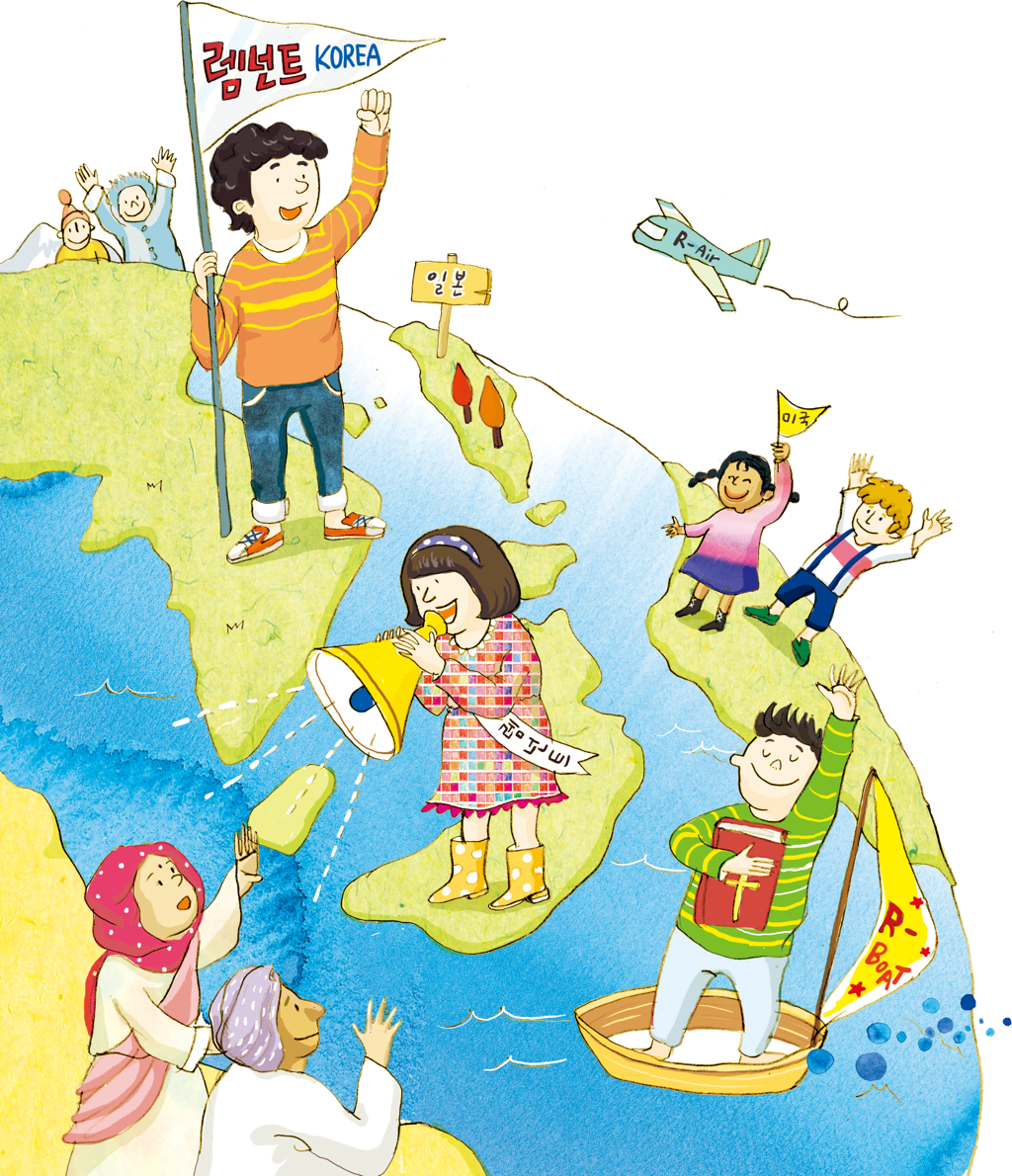 ぶんか　
　サミット
[Speaker Notes: 이미지출처 : https://news.v.daum.net/v/20190726214318605
이미지 출처 : http://www.ktin.net/h/contentxxx.html?code=newsbd&idx=487655&hmidx=1]
3. Remnantは    3つを　みて    このよを   かえました
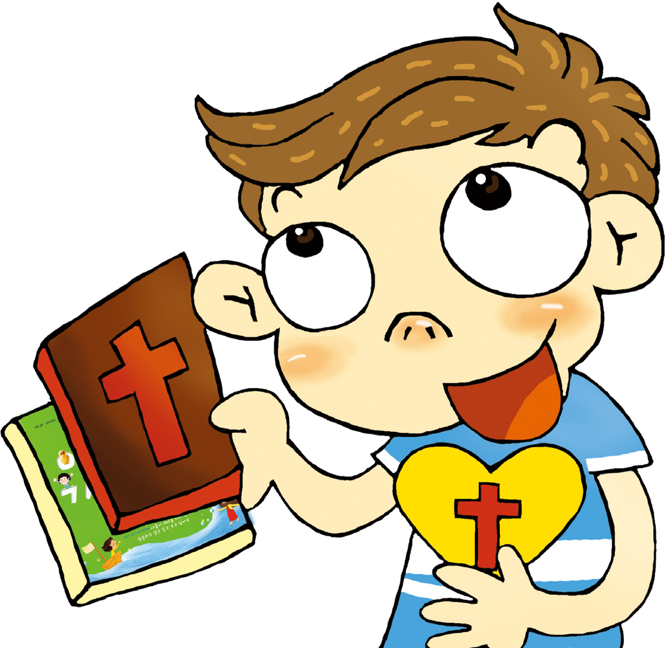 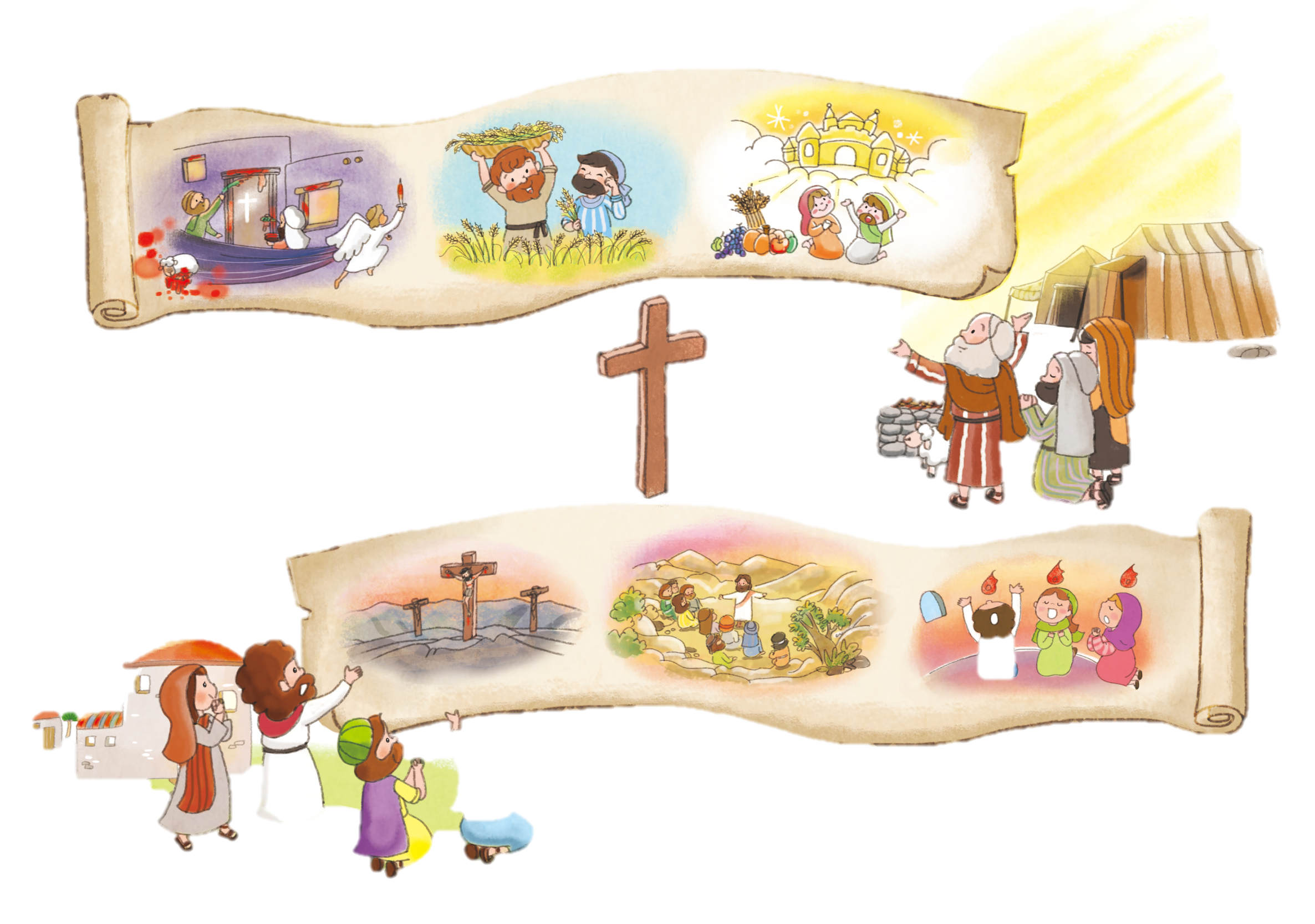 たかさ、ふかさ、
　ひろさ
し
し
フォ
ラム
て
こく
いん
ー
よう
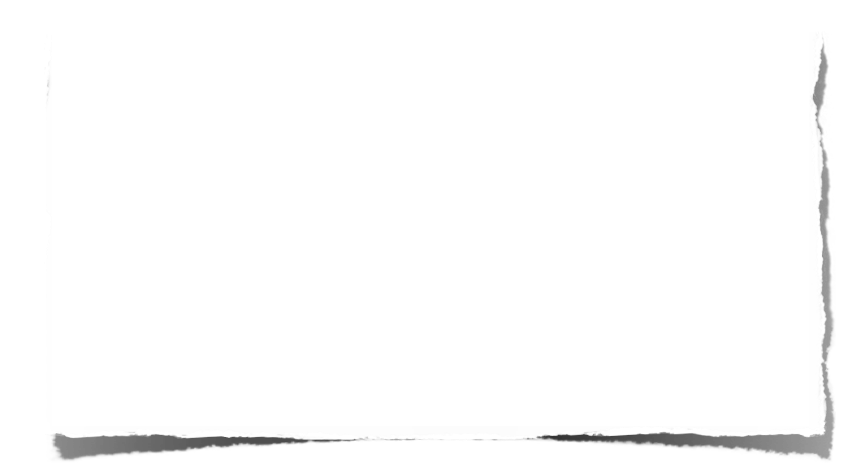 みことばの　なかで　いちばん　こころに　
のこった　ことを フォーラムしよう
そつうと　はいりょ－よのなかを　かえる　はじまり
について　フォーラムしよう
こんしゅう　じっせんすることに　ついて　
フォーラムしよう